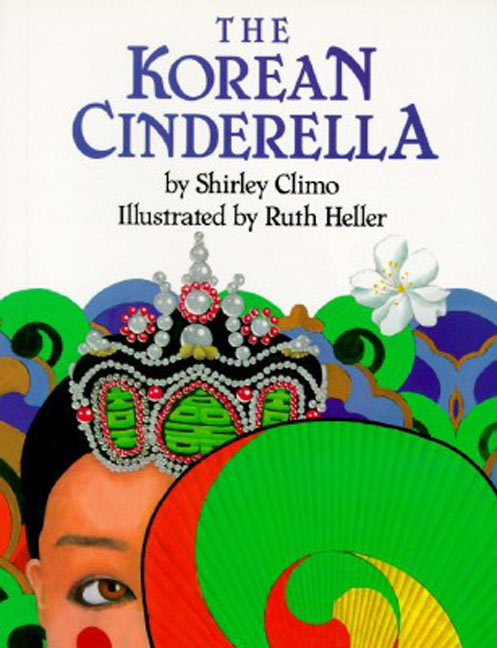 Retold through frozen pictures by Mrs. Felts’ class.
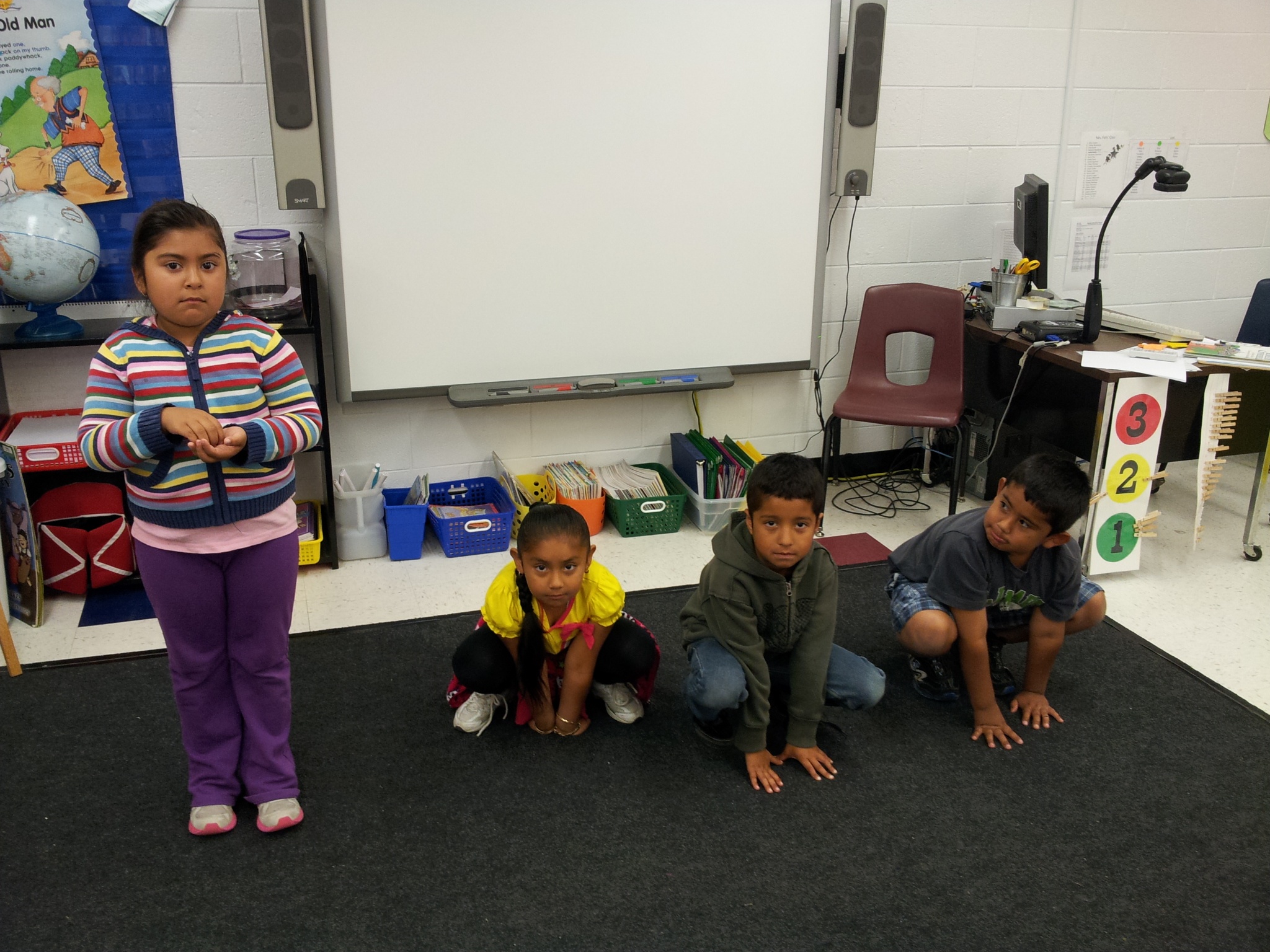 Pear Blossom cleaned and cooked.  She had to lick spilled water off the floor.  She had to clean and do chores.
Cricket
Cricket
Cricket
Pear Blossom
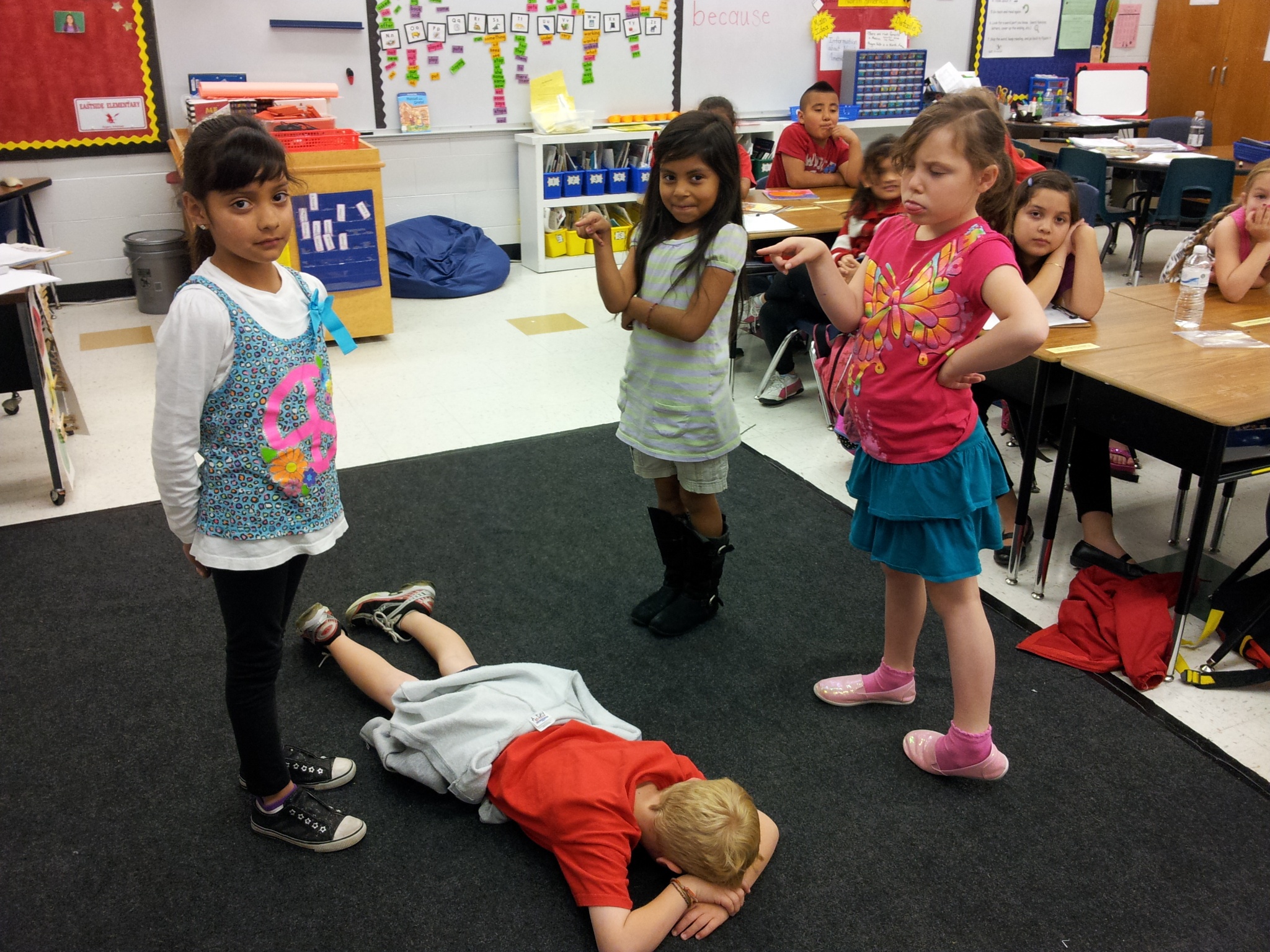 Stepmother
The stepmother and stepsister were mean to Pear Blossom.  They made her do everything.
Pear Blossom
Stepsister
The floor
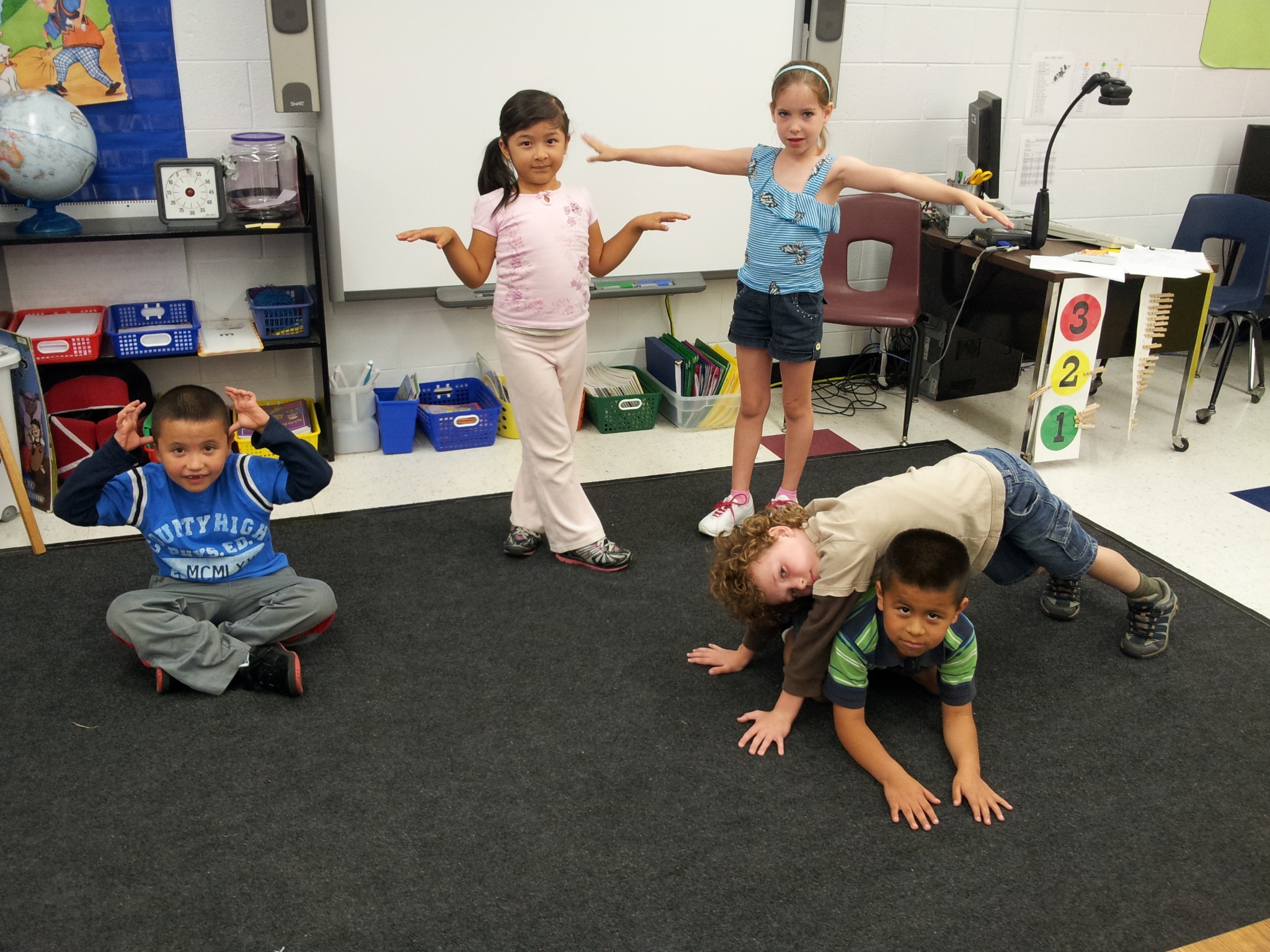 Sparrow
Sparrow
Jug
Ox
Frog
The magic helpers are the frog, ox and sparrows.  They helped Pear Blossom finish her chores so she could go to the village festival.
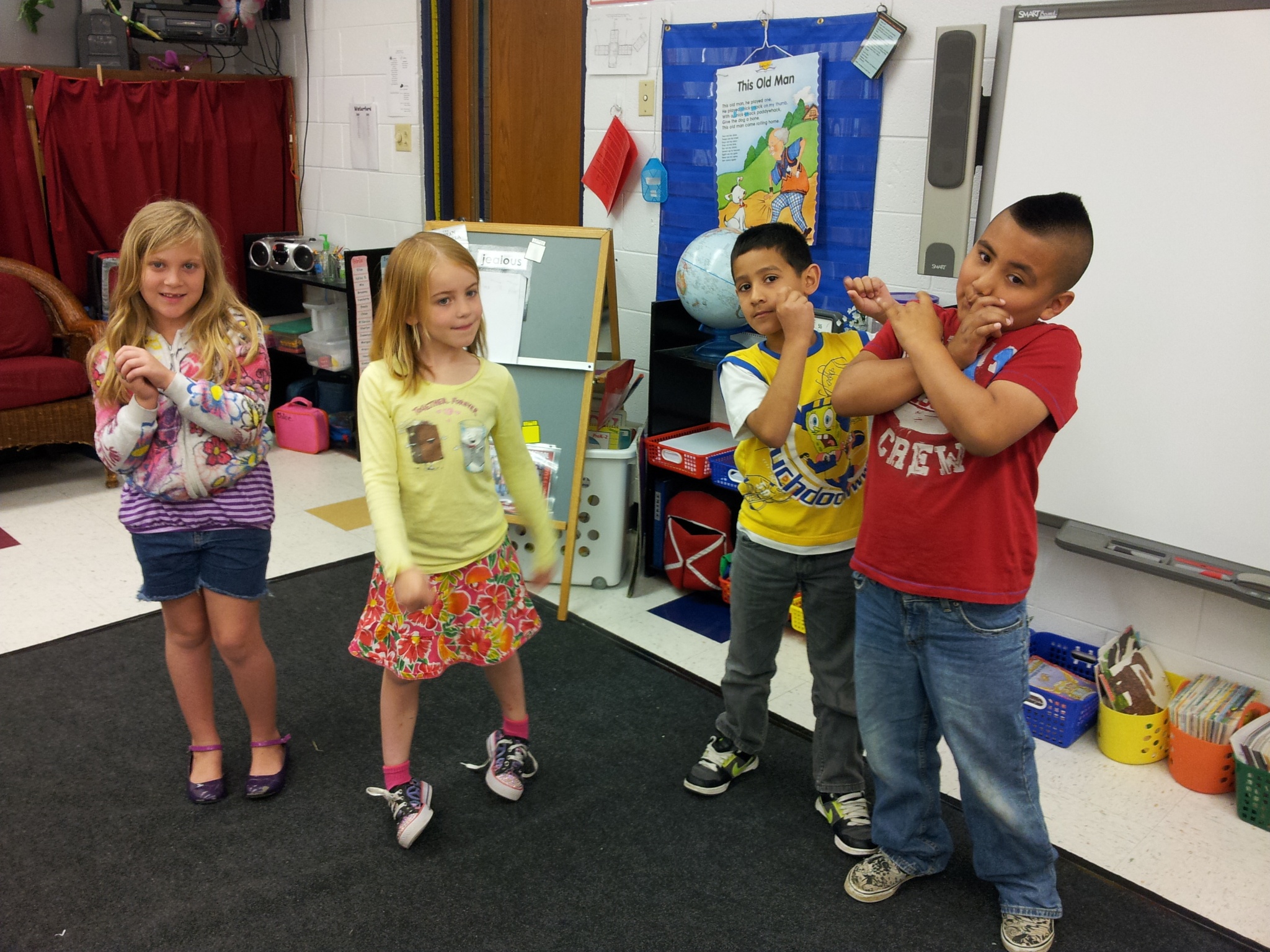 Everyone was invited to the village festival.  They had fun at the festival.
Musician
Drummer
Pear Blossom
Musician
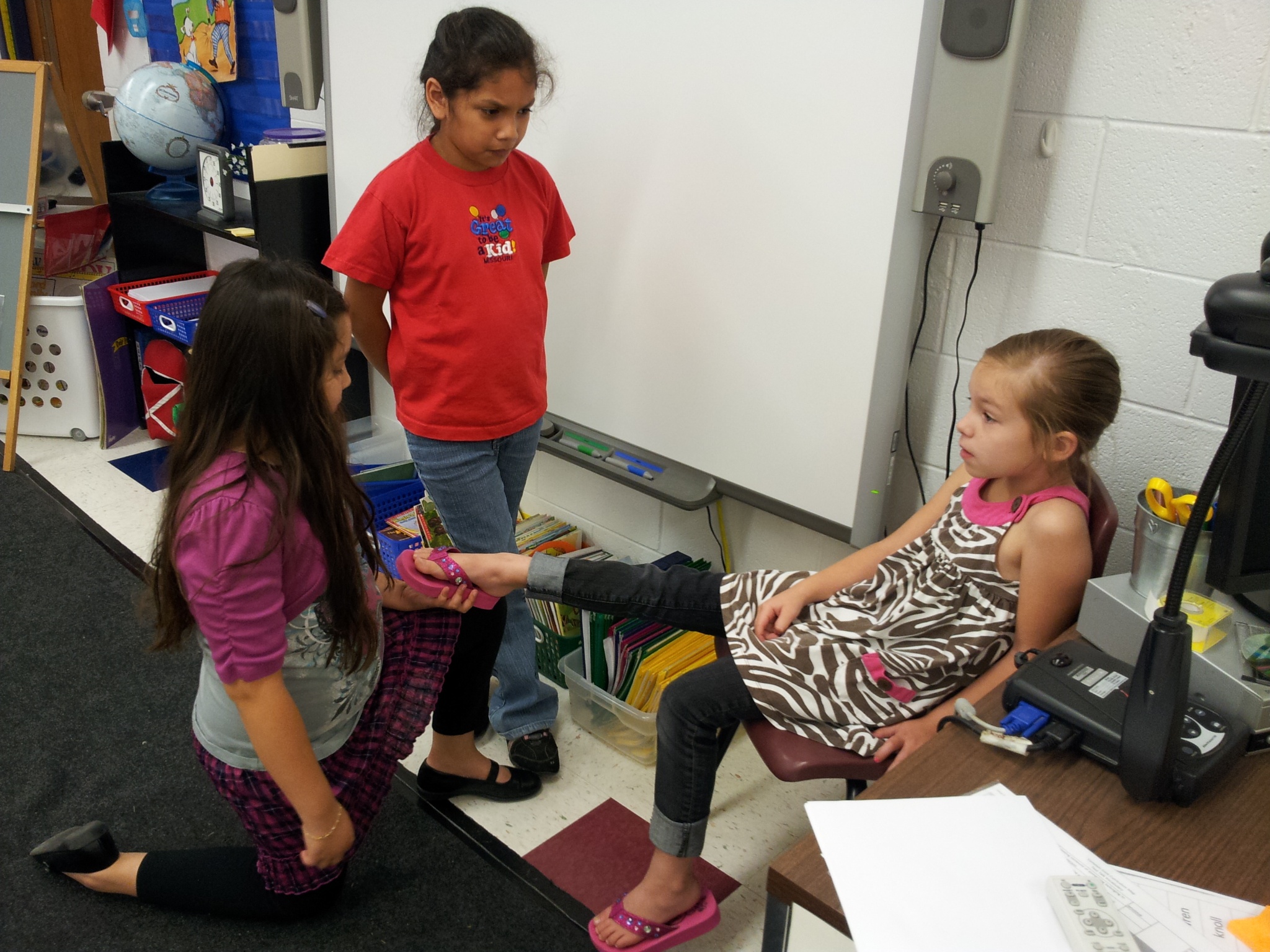 Stepmother
The straw sandal fit Pear Blossom.
Pear Blossom
Magistrate
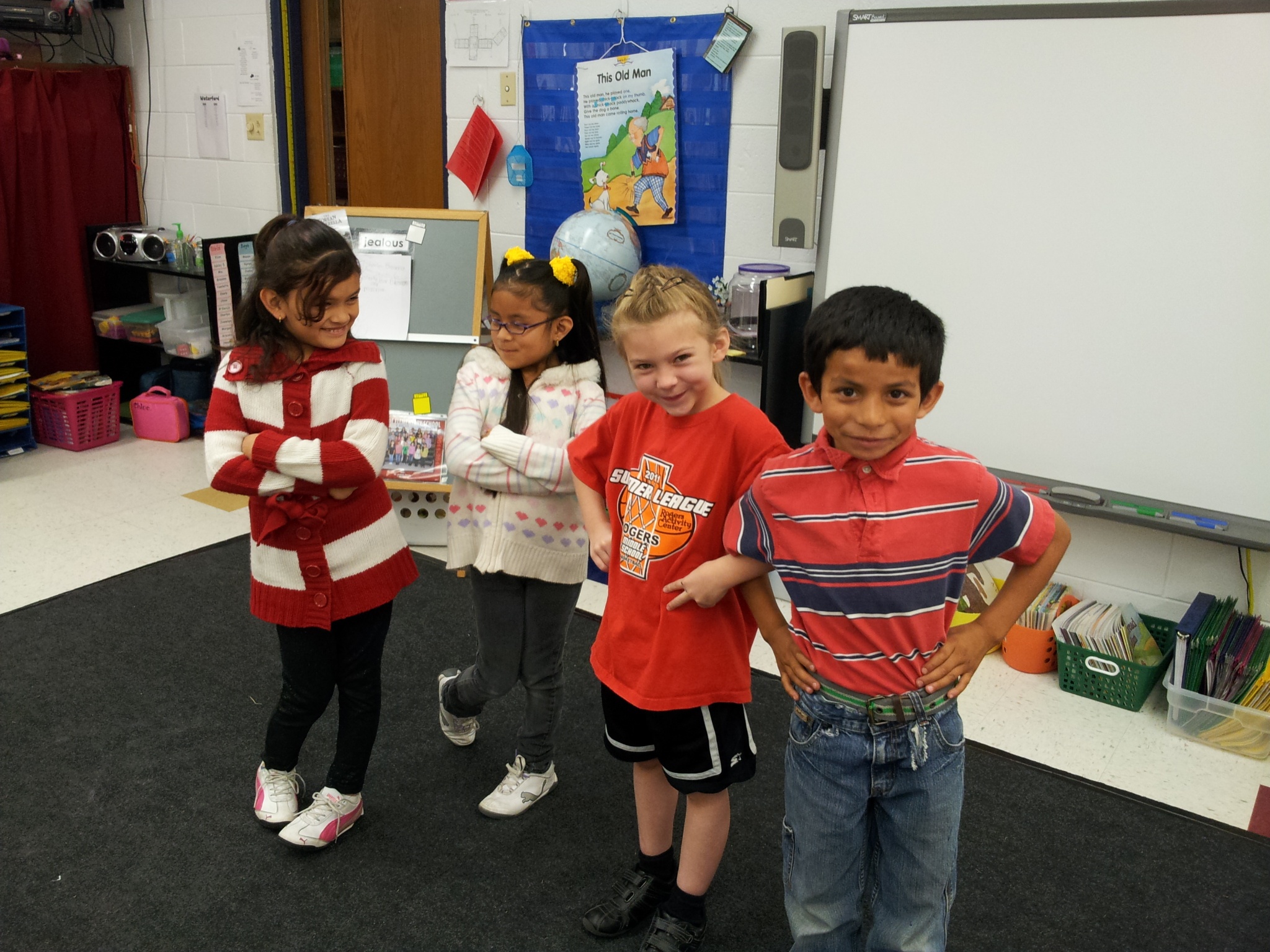 The magistrate and Pear Blossom get married and live happily ever after.
Stepmother
Stepsister
Magistrate
Pear Blossom